DATEGOES XX
FALL SEMESTER
CLASS SCHEDULE  POSTED
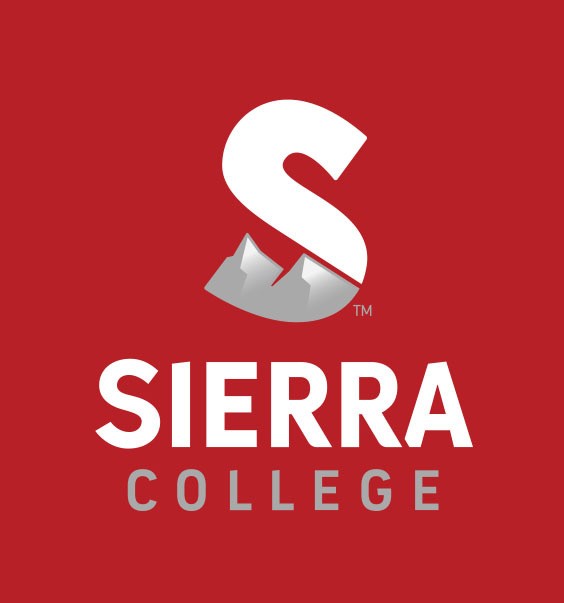 IMPORTANT	DATES
DATEGOES XX
SEMSTER YEAR  IMPORTANT DATES  GOES HERE
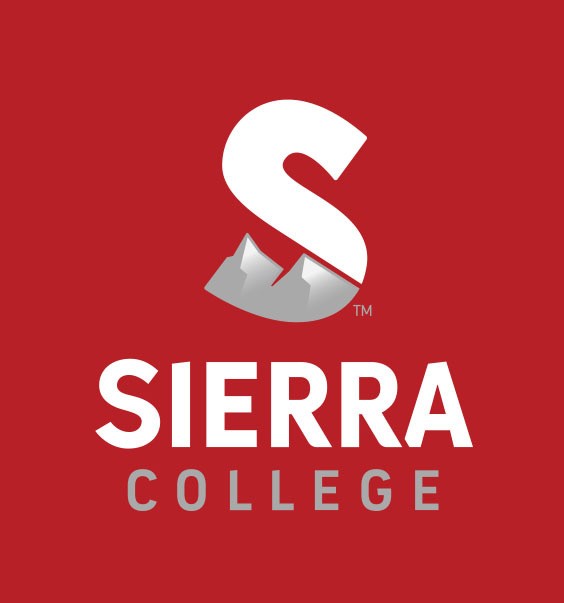 IMPORTANT	DATES
DATEGOES XX
SEMESTER YEAR  IMPORTANT DATES  GOES HERE
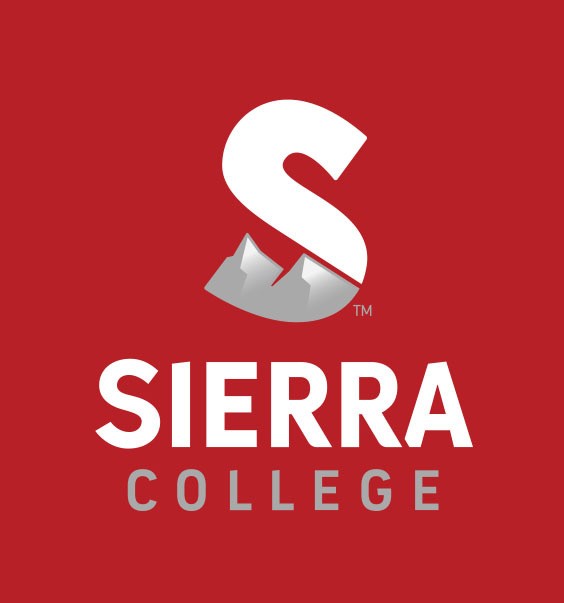 IMPORTANT	DATES
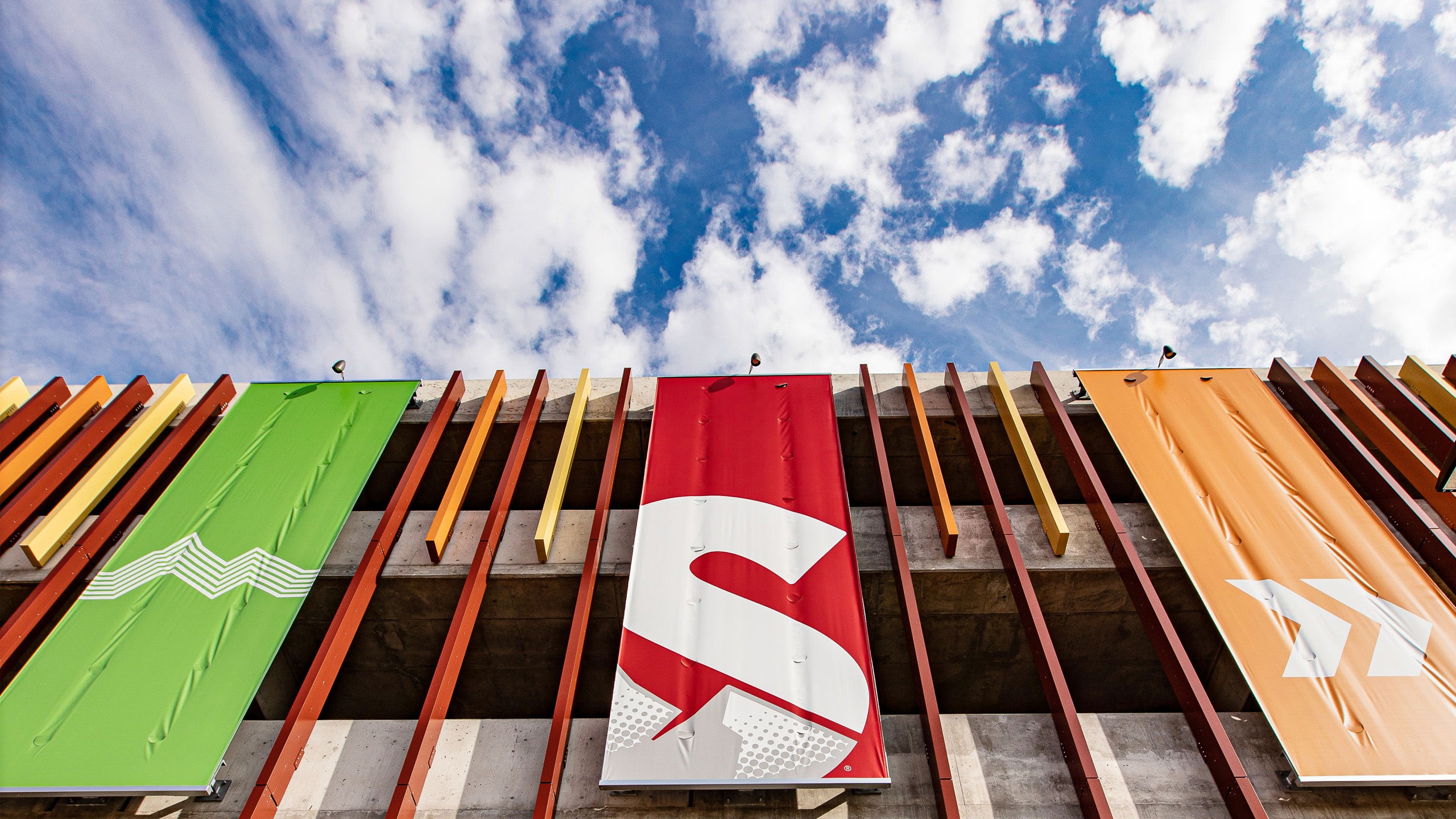 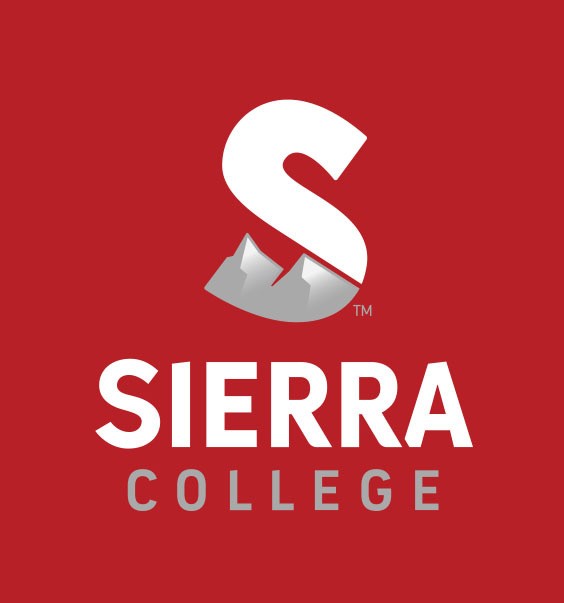 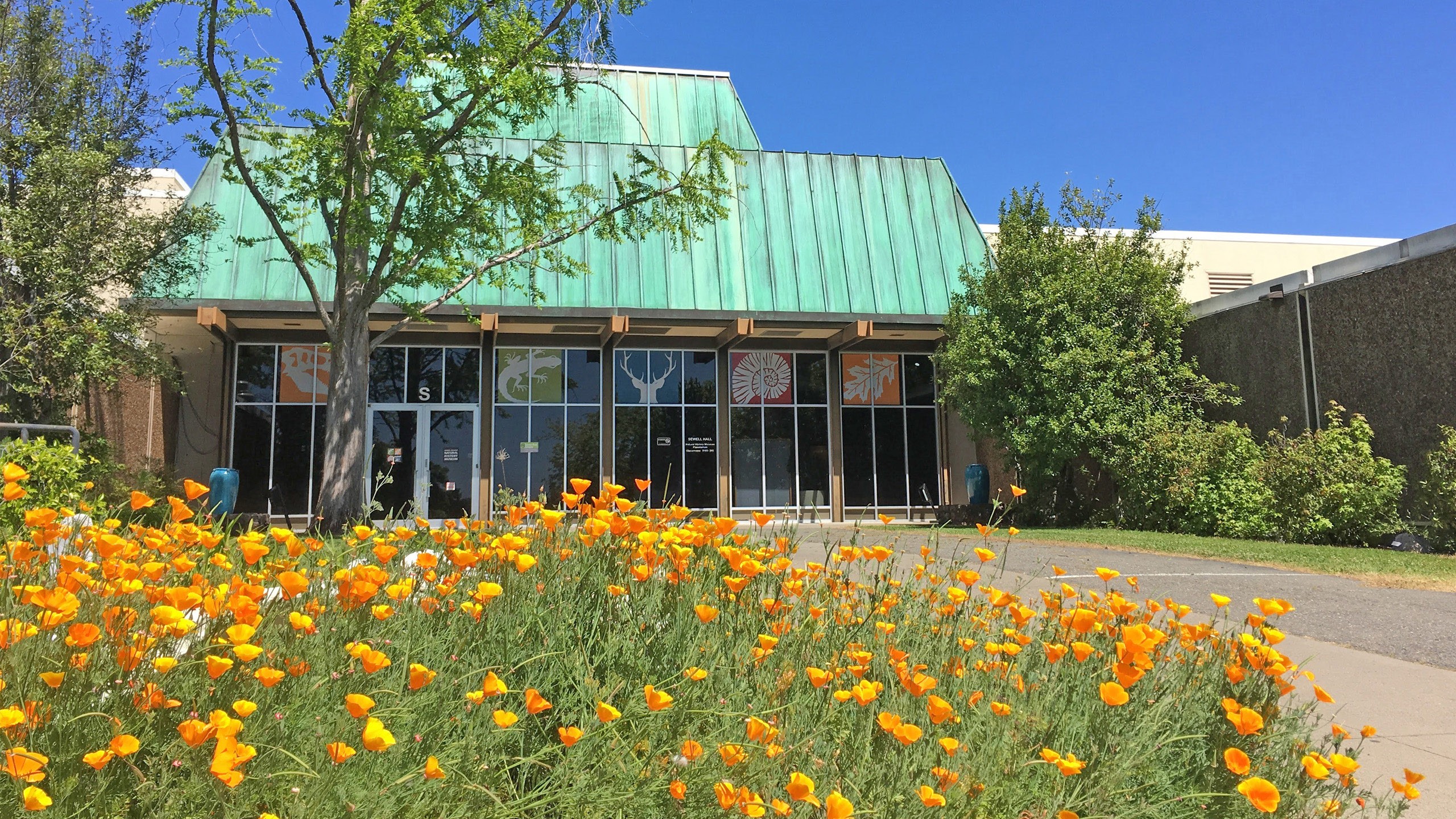 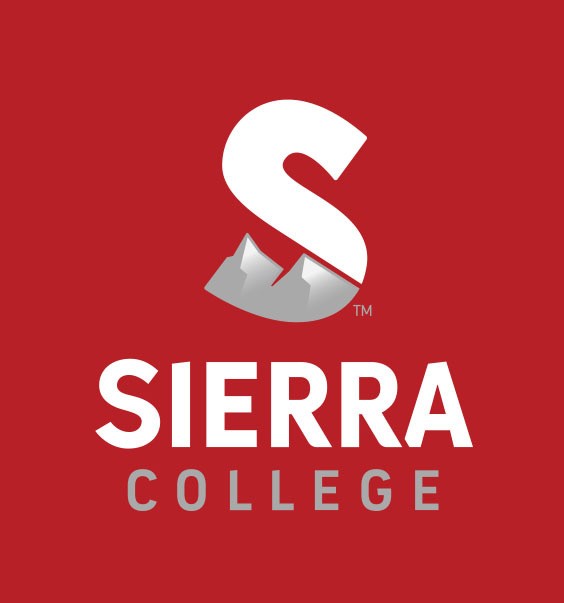 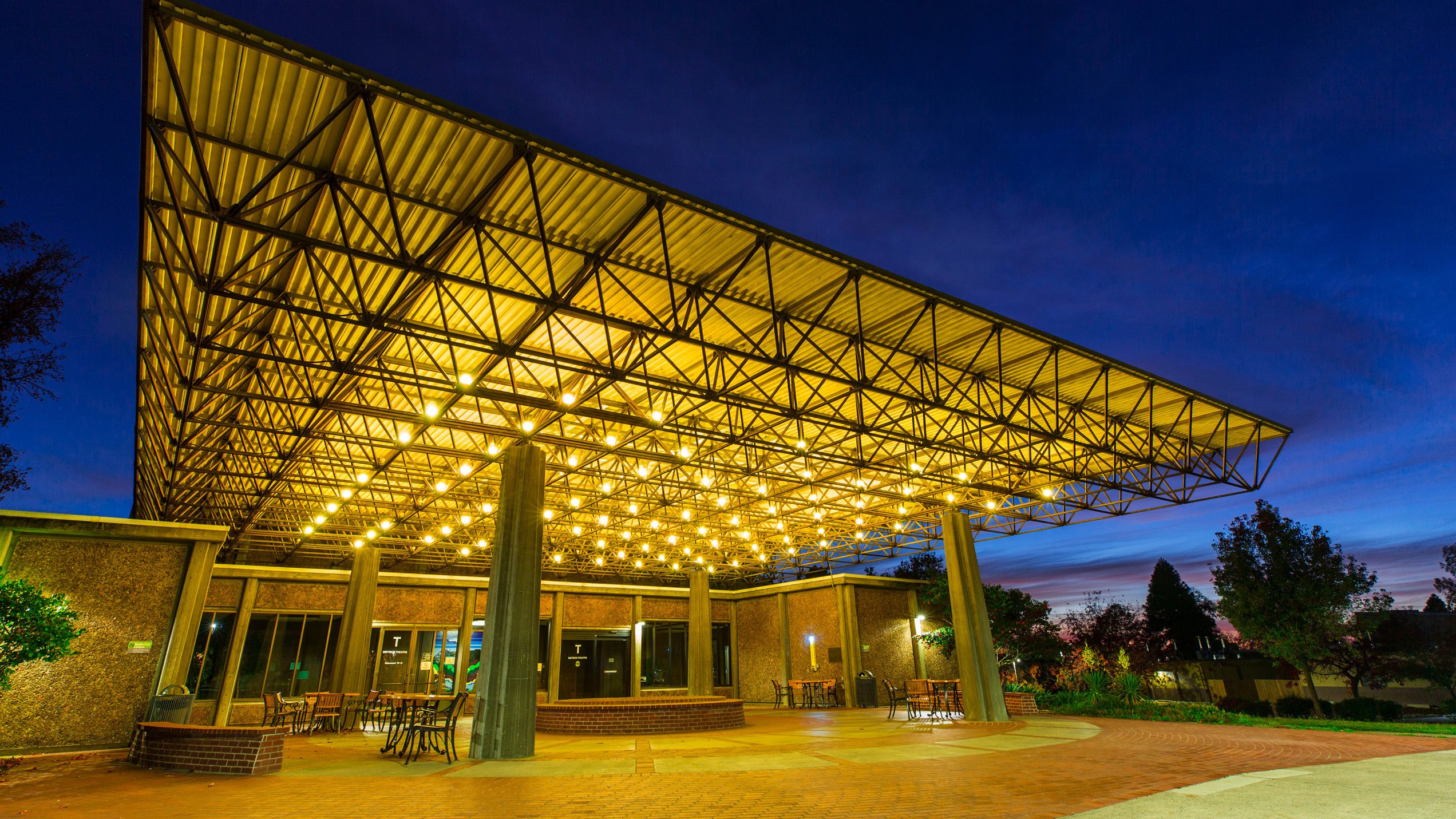 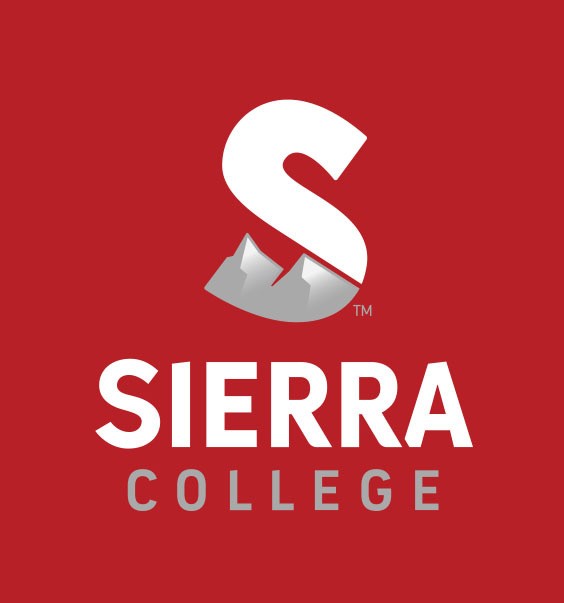 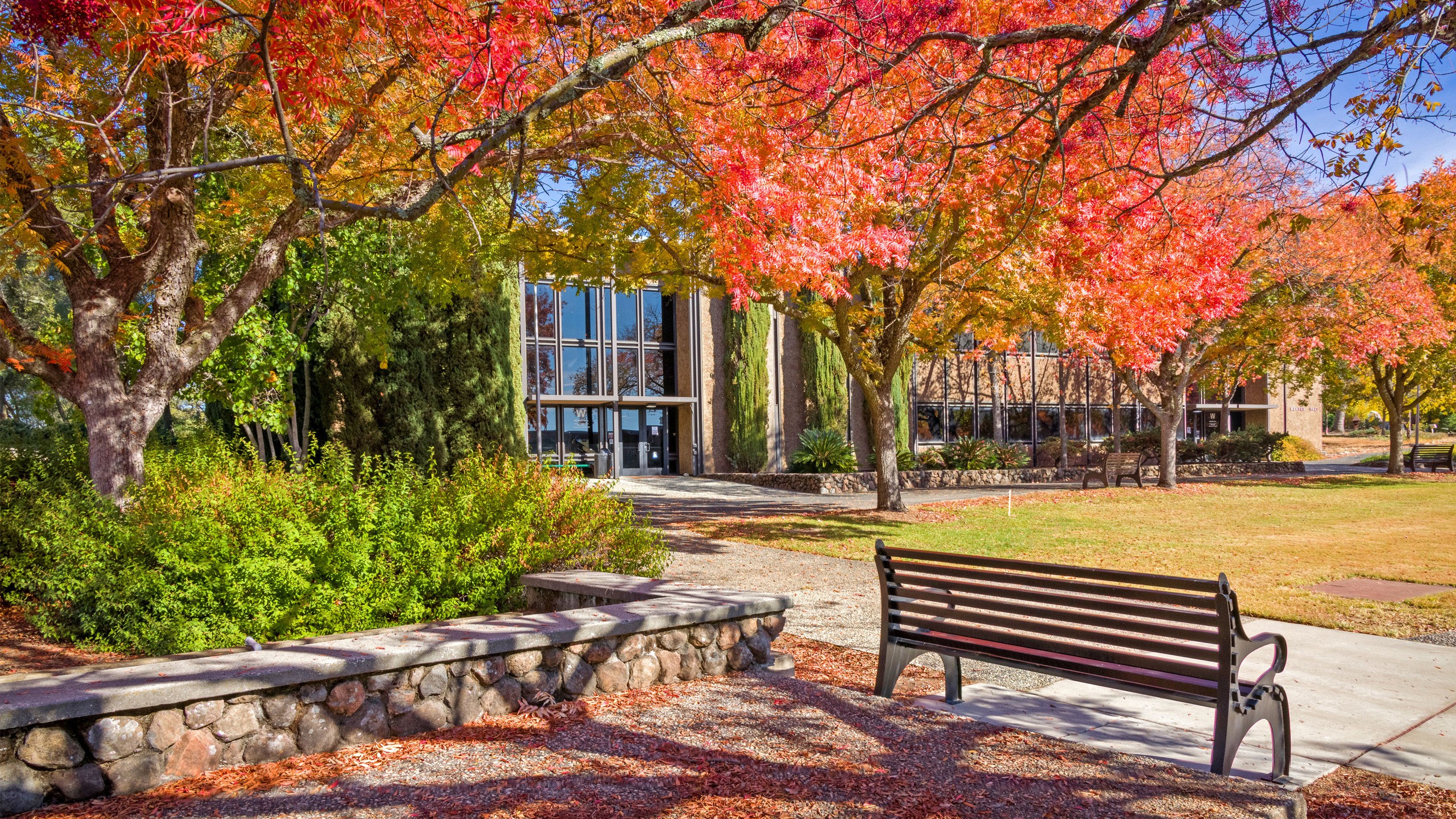 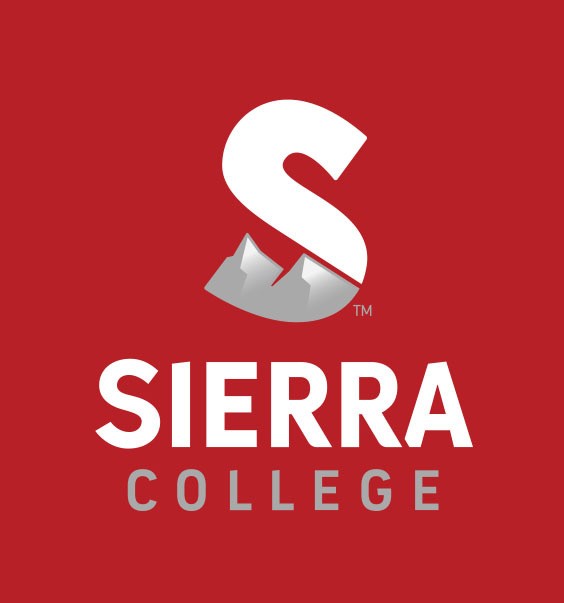 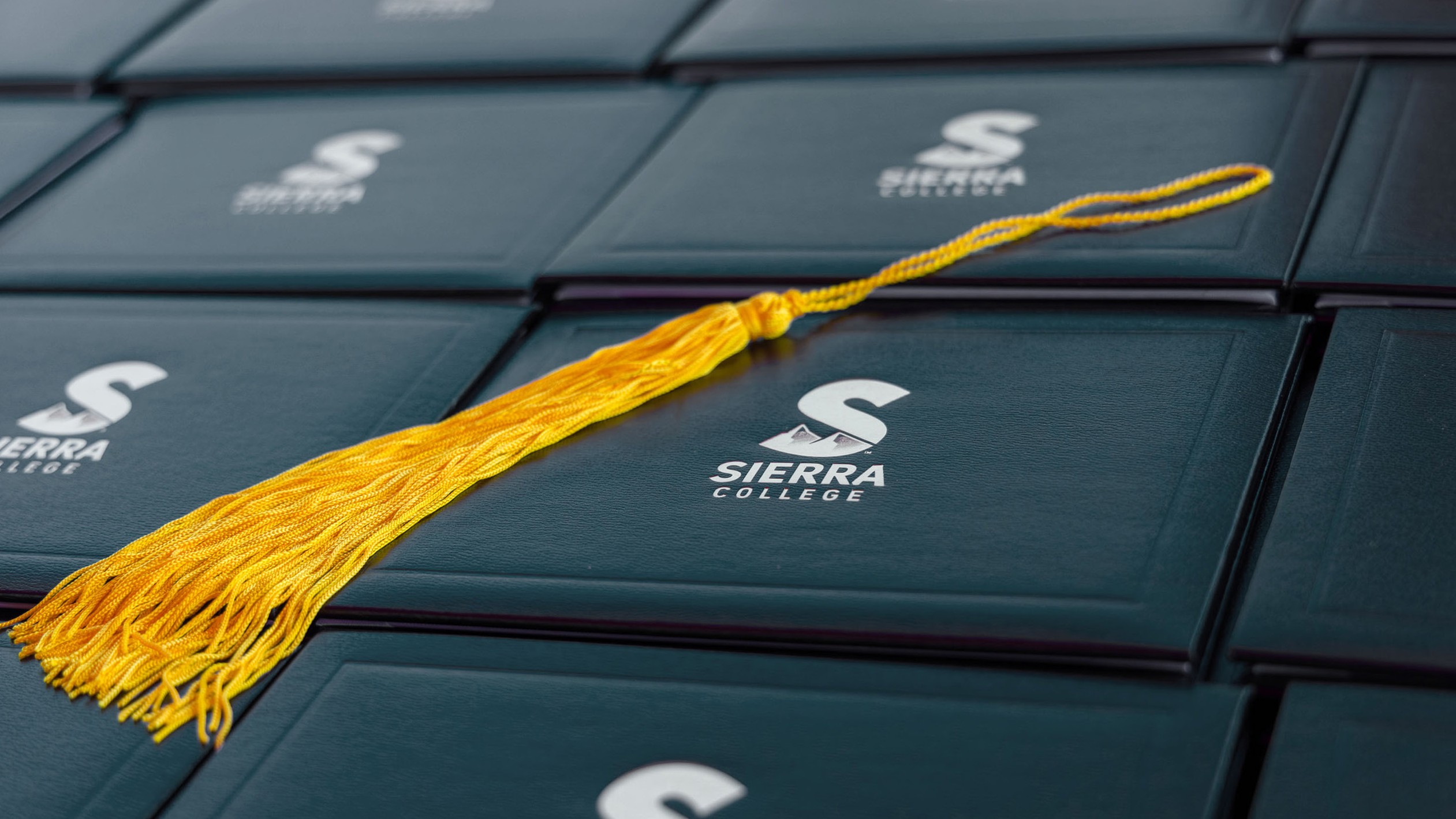 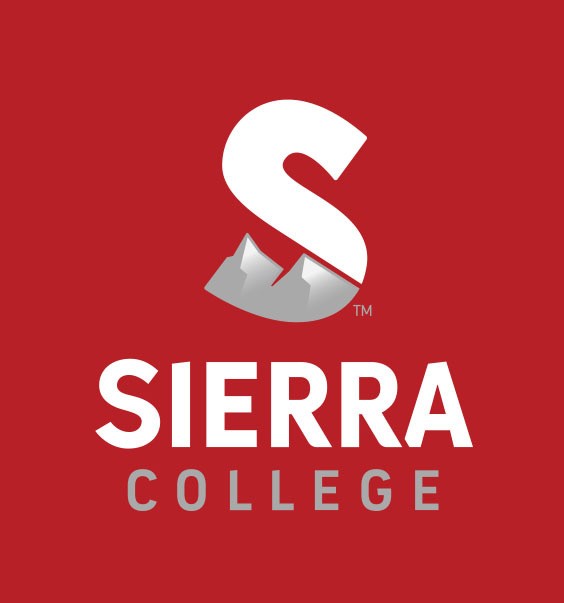 Headline can go here
It is about something very important to  the department.
A few bullet points recommended:
Bullet point of important information
Bullet point of important information
Bullet point of important information
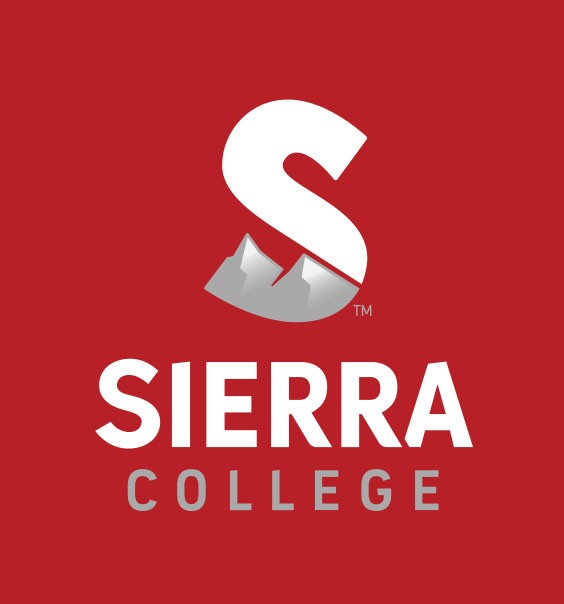 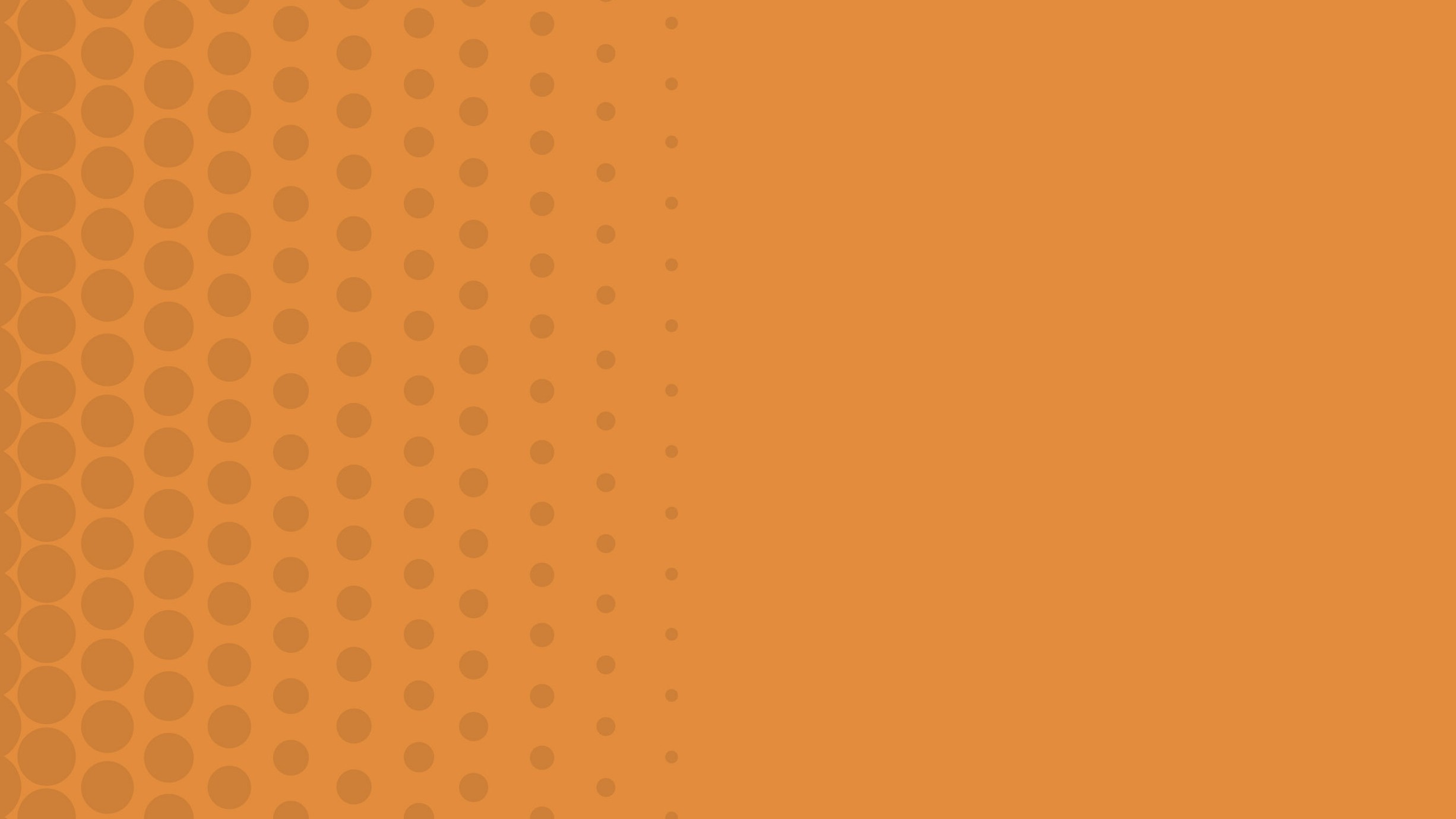 Headline can go here
It is about something very important to  the department.
A few bullet points recommended:
Bullet point of important information
Bullet point of important information
Bullet point of important information
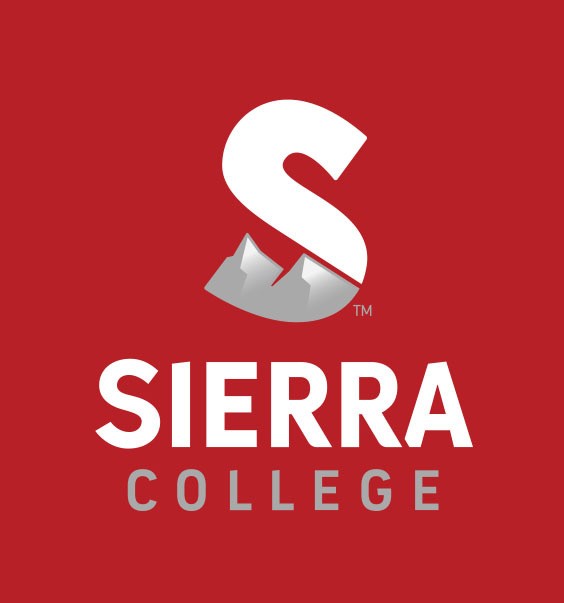 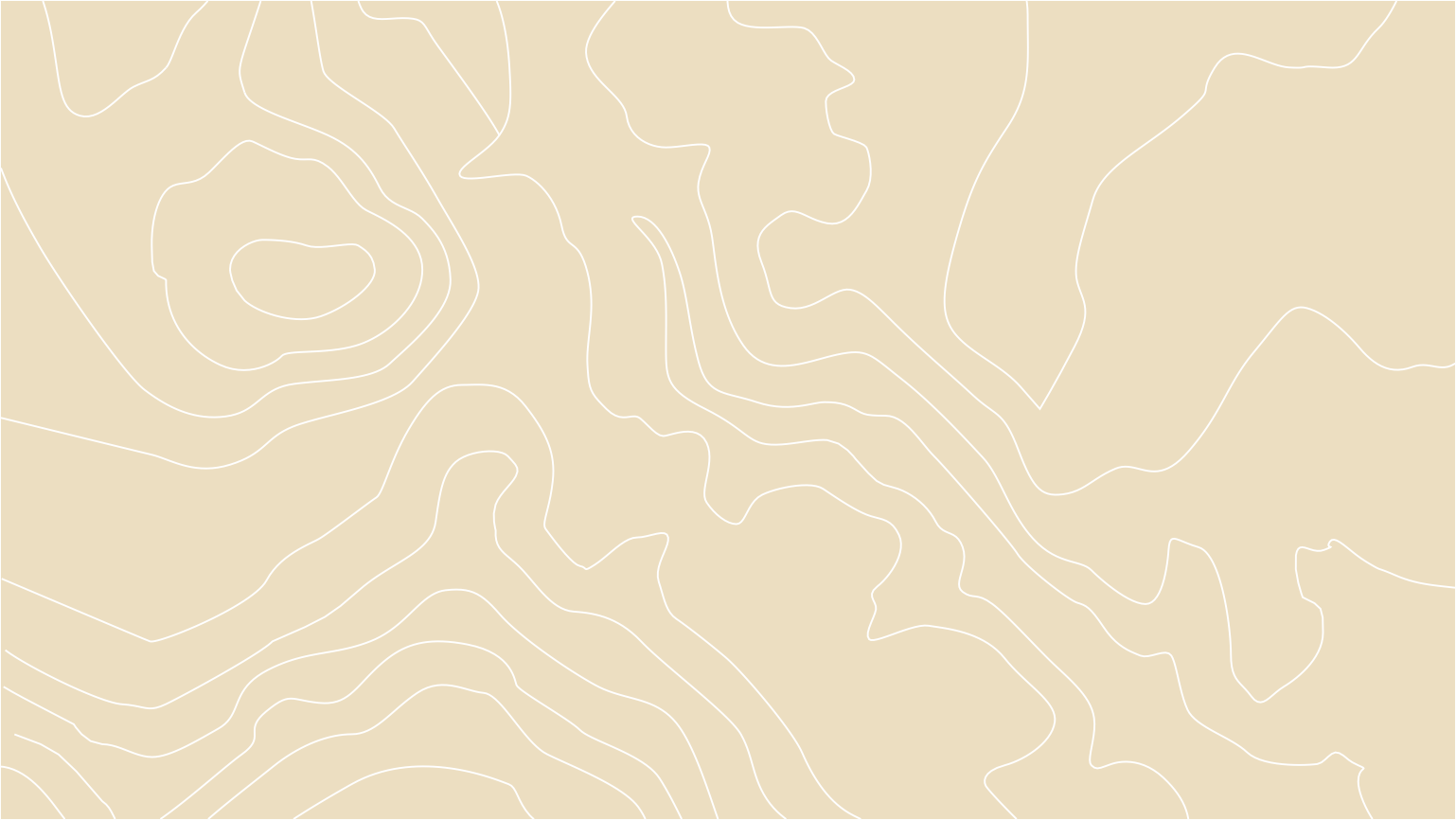 Announcement  Only Page Here.  Few Words!
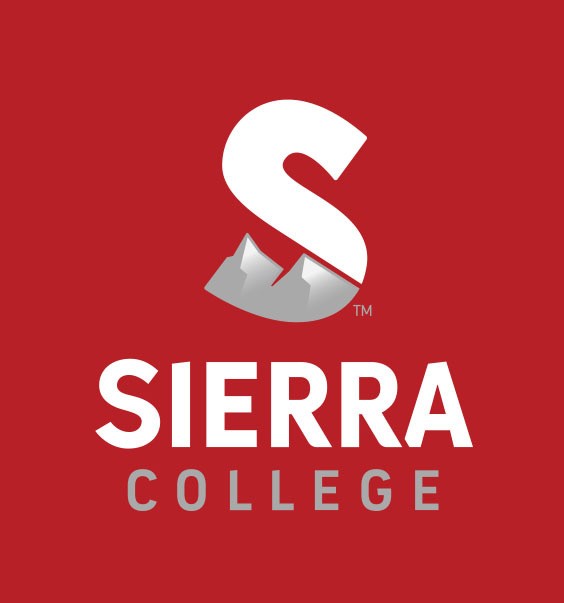 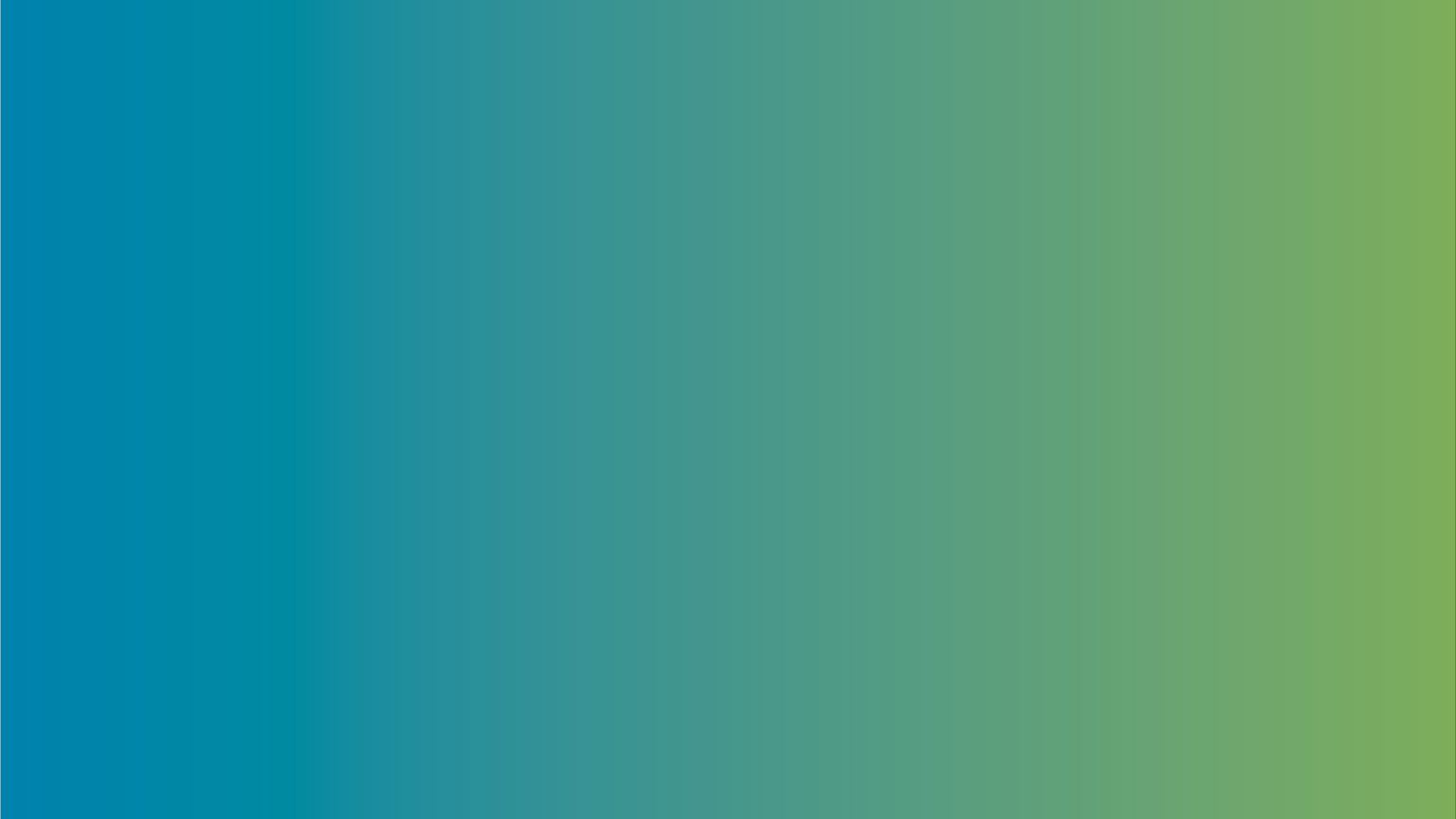 Headline can go here
It is about something very important to  the department.
A few bullet points recommended:
Bullet point of important information
Bullet point of important information
Bullet point of important information
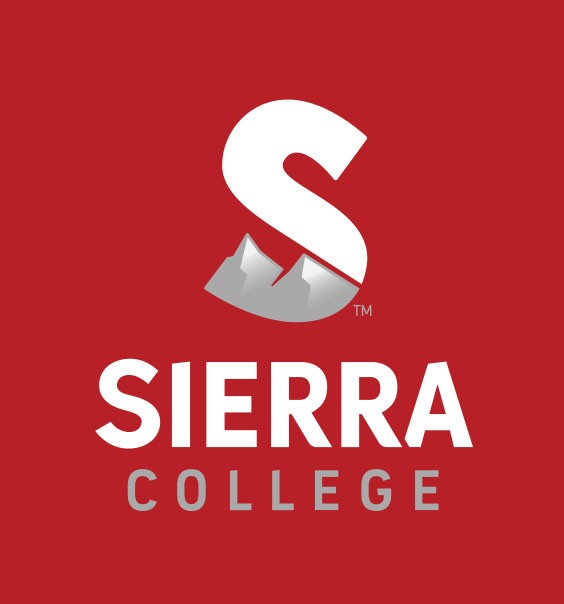 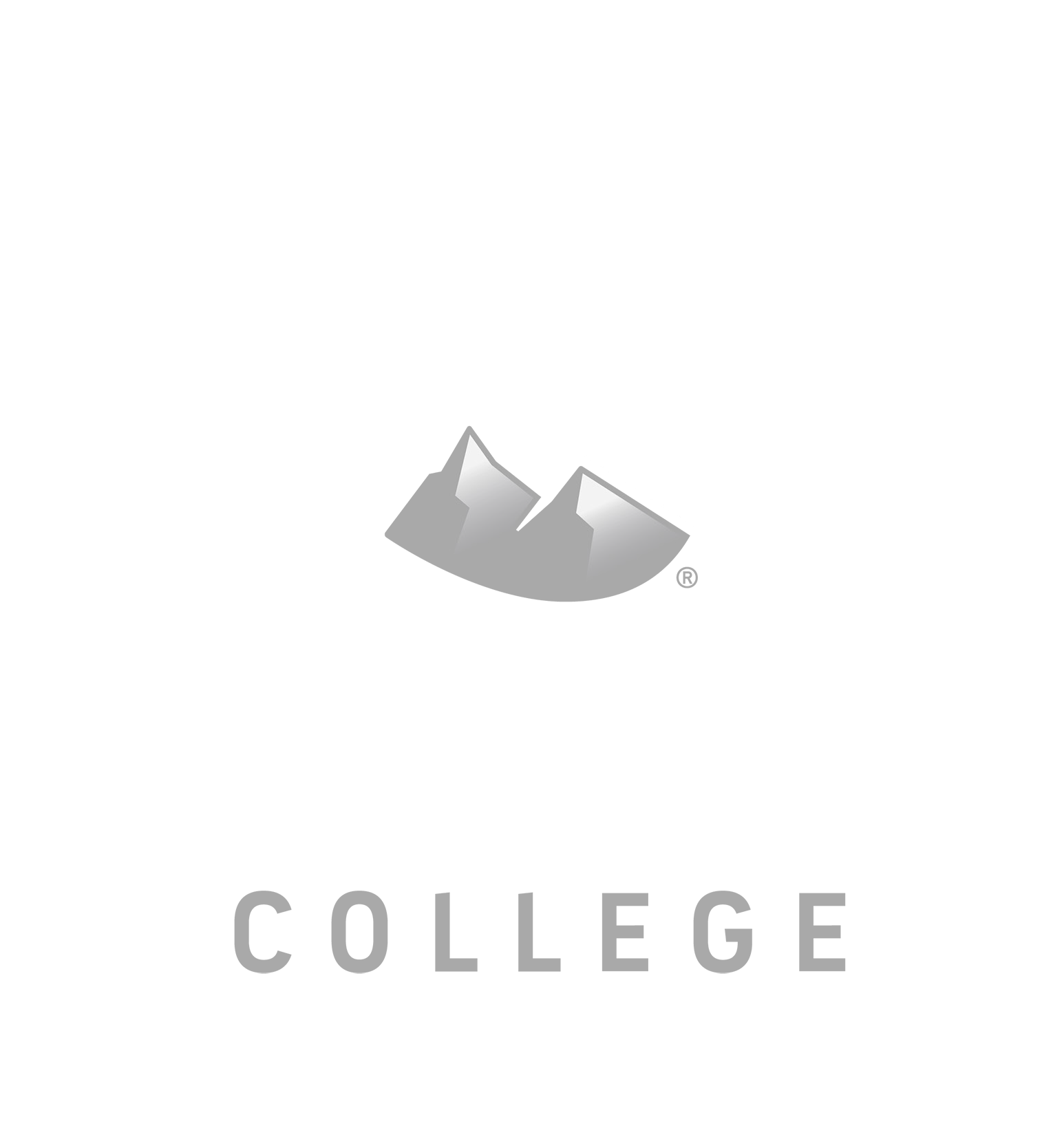 Department  Name here
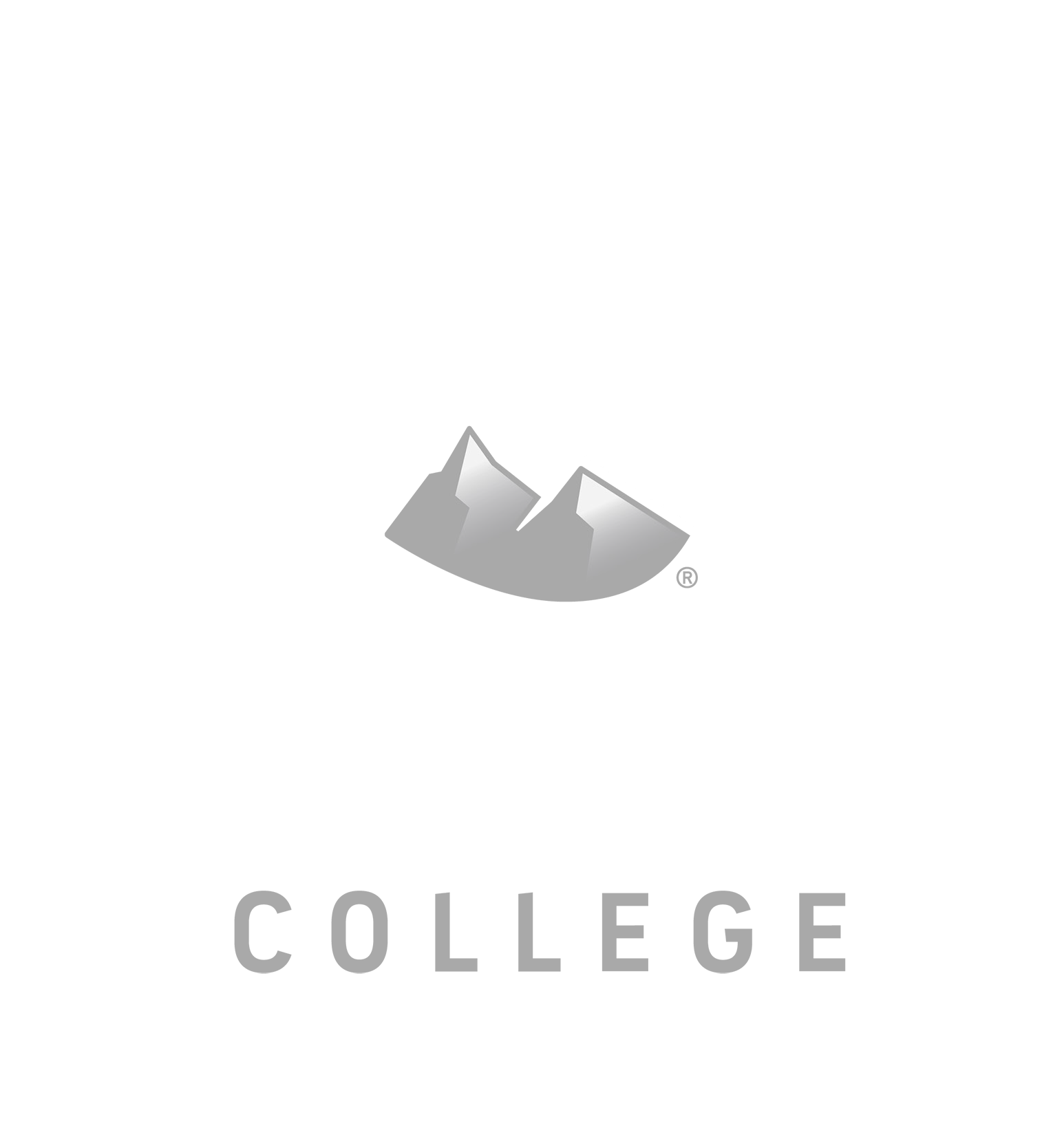 Welcome in!
Department  Name here
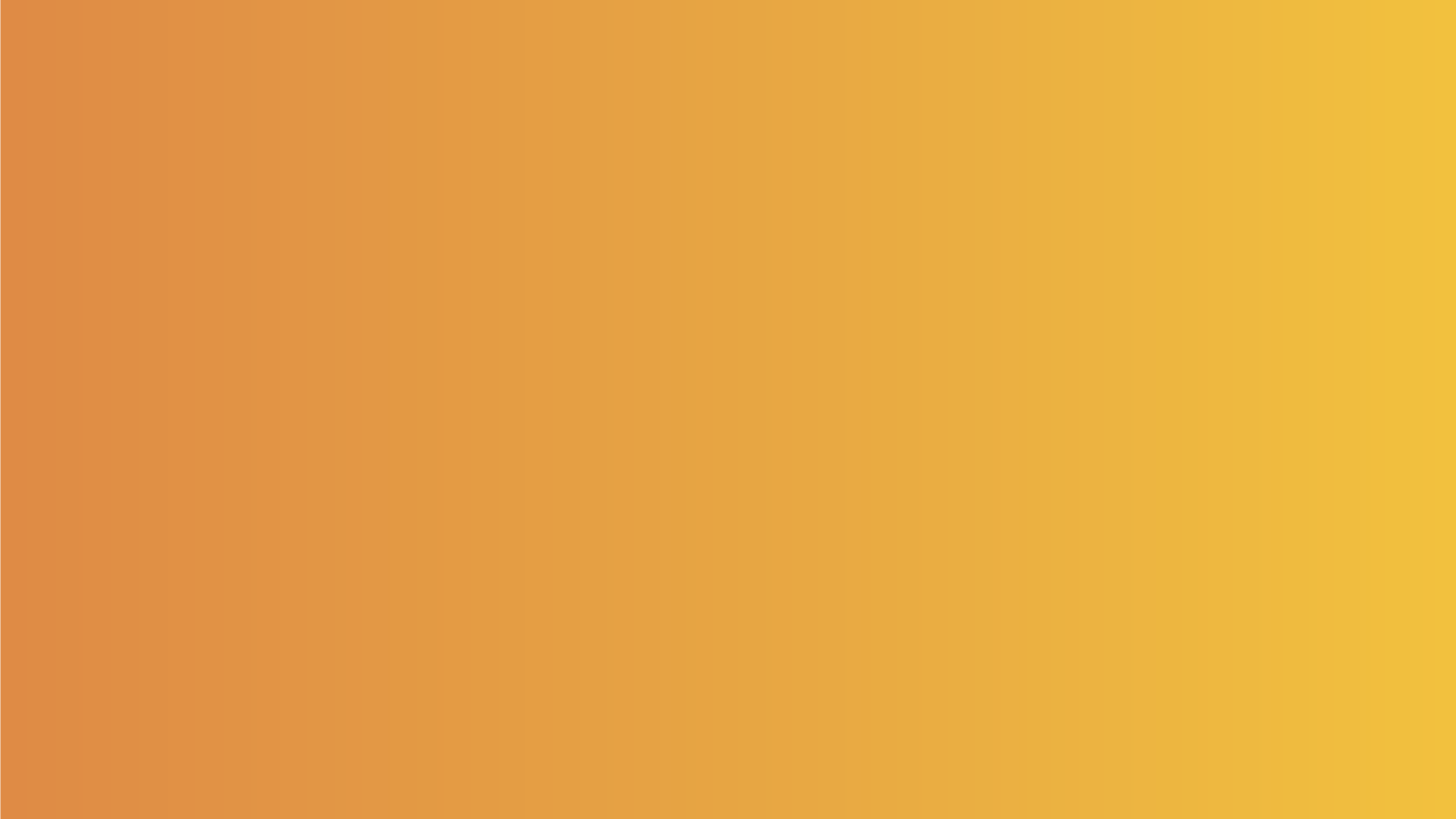 Header here that can be a  bit longer
Bullet point of important information
Bullet point of important information
Bullet point of important information
Bullet point of important information
Bullet point of important information
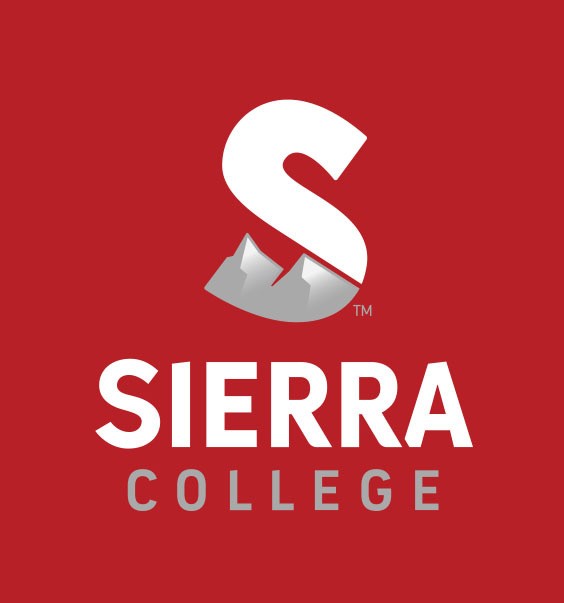 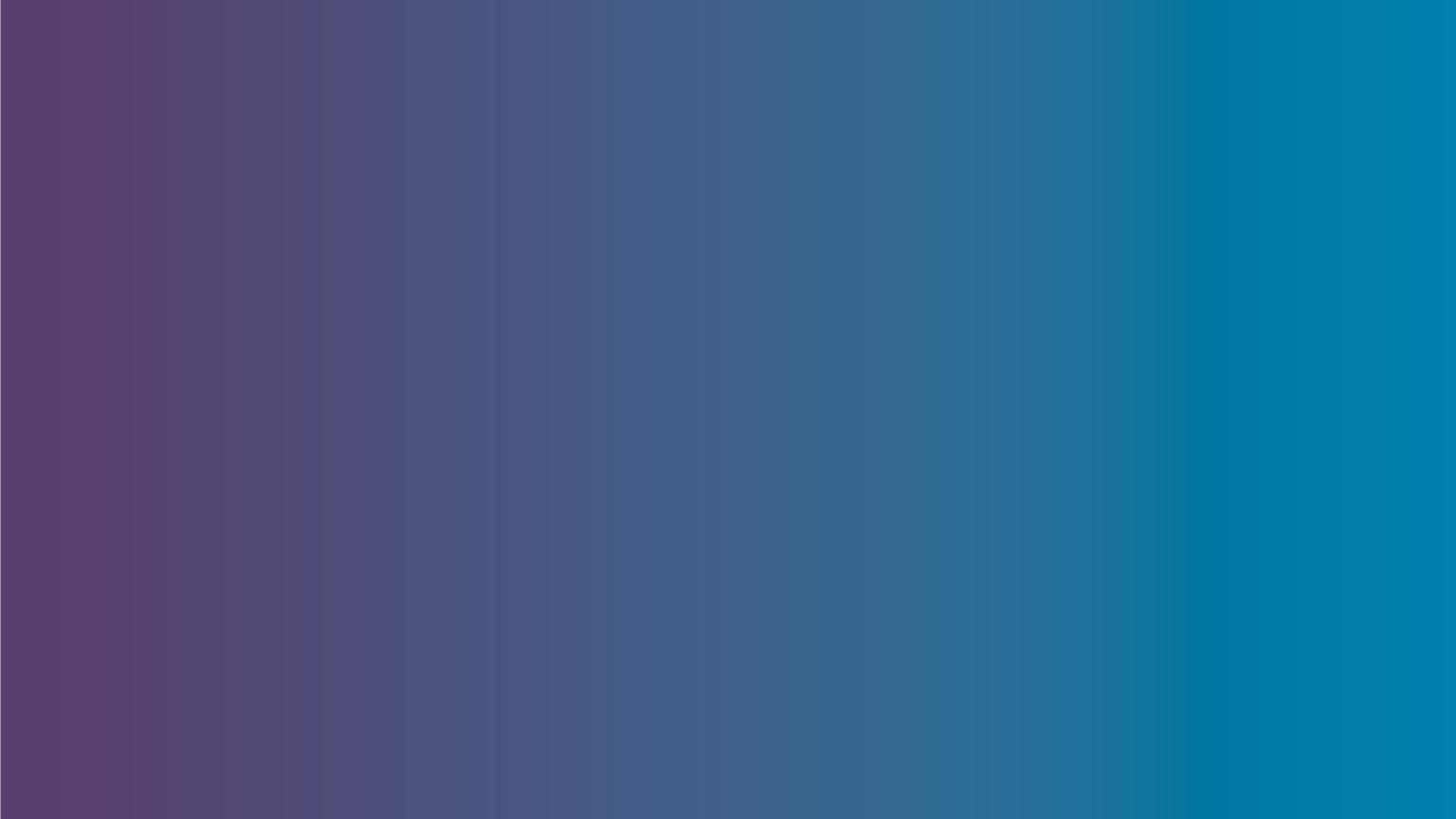 Header here that can be a  bit longer
Bullet point of important information
Bullet point of important information
Bullet point of important information
Bullet point of important information
Bullet point of important information
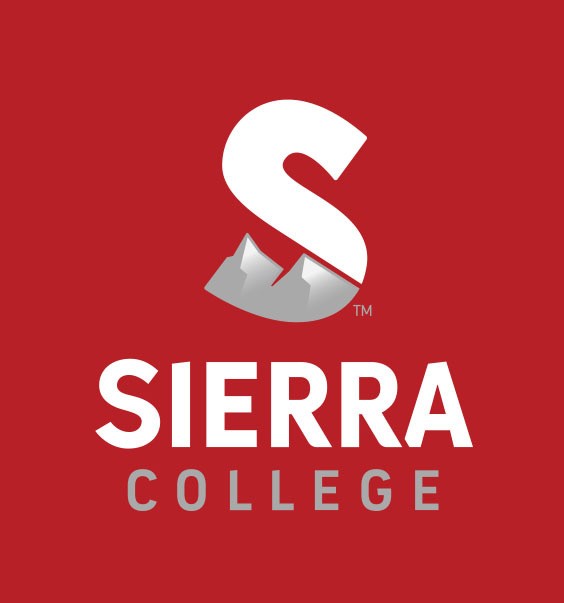 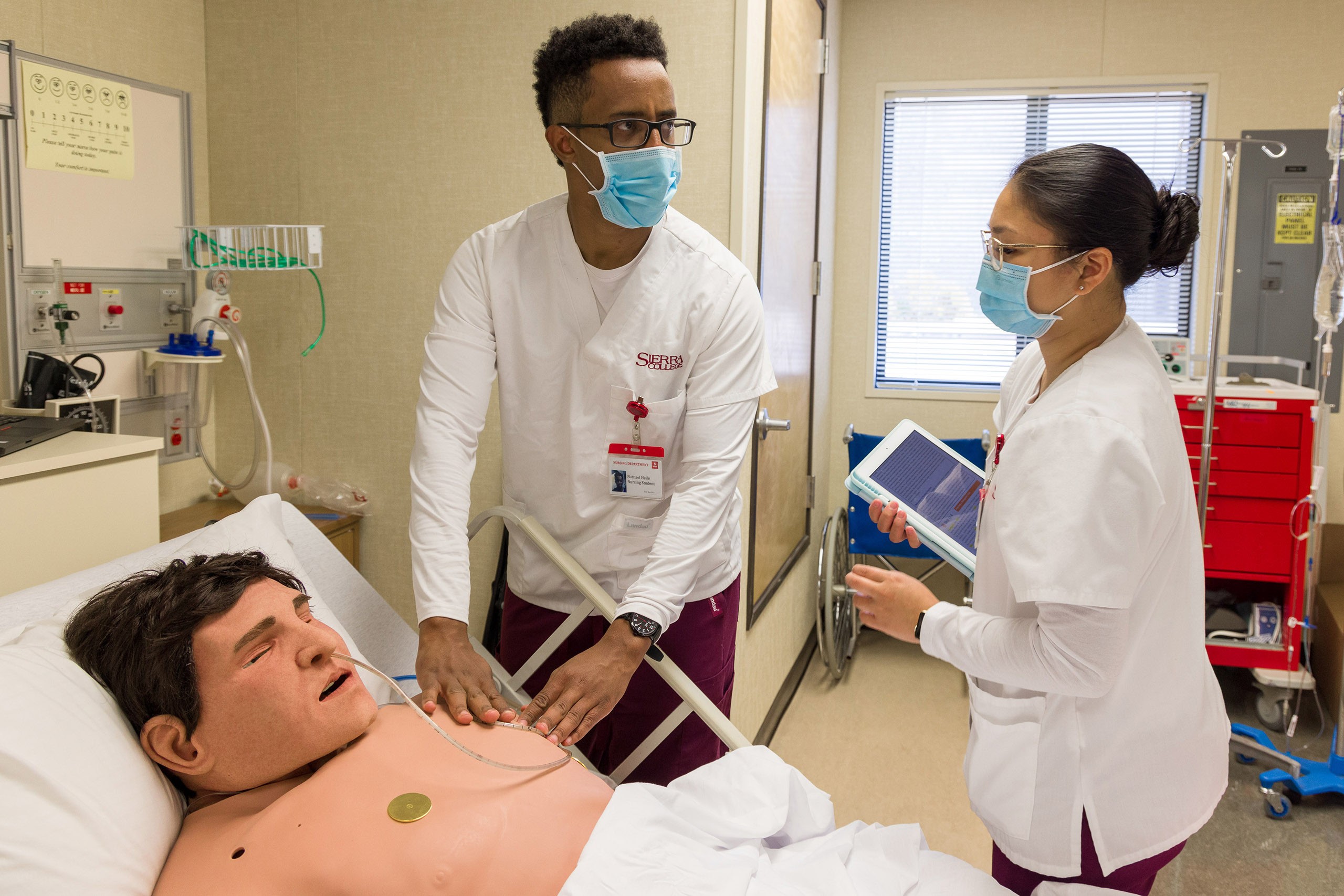 Nice, short photo description to go here, Identify photo  subjects two names here, if needed.
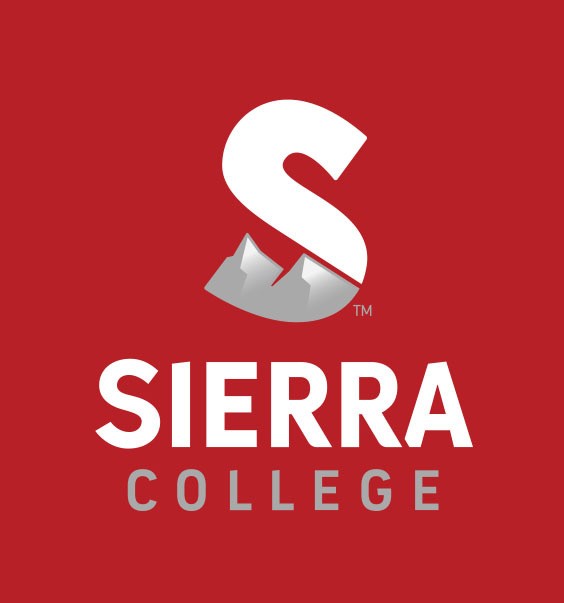 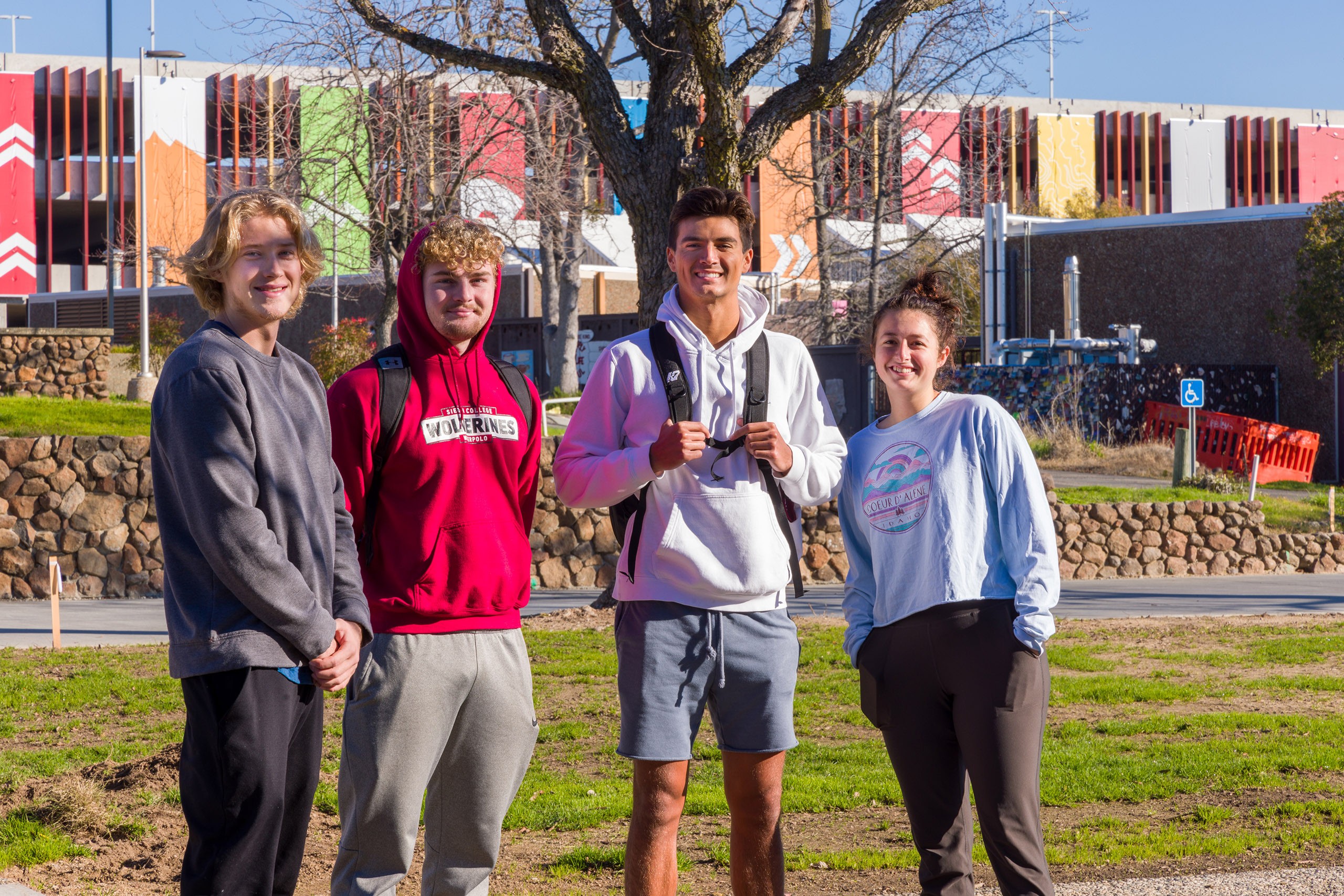 Nice, short photo description to go here, Identify photo  subjects two names here, if needed.
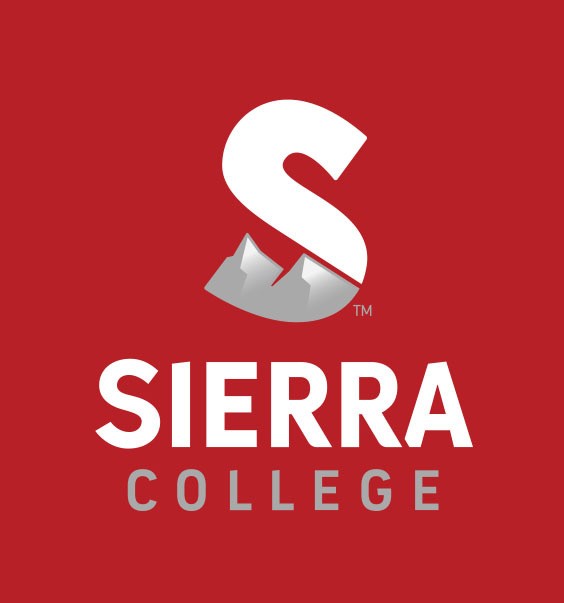 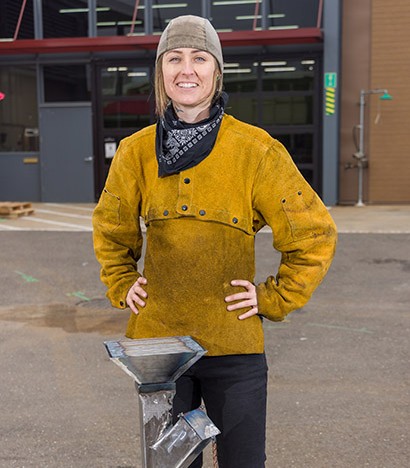 Nice, short photo  description to go here,  Identify photo subjects,  if needed.
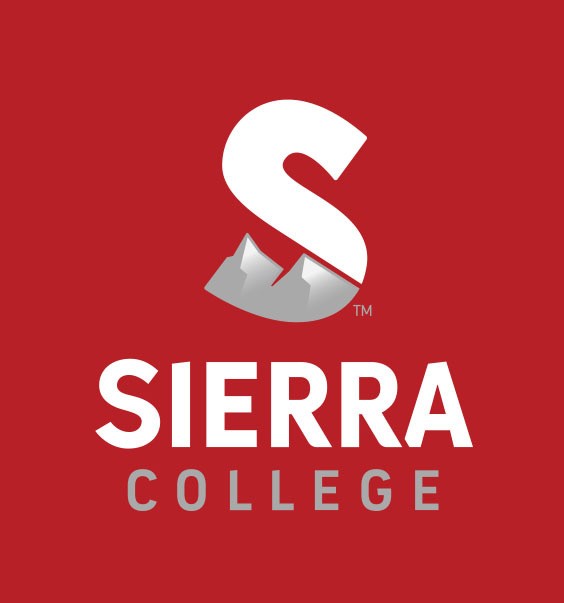 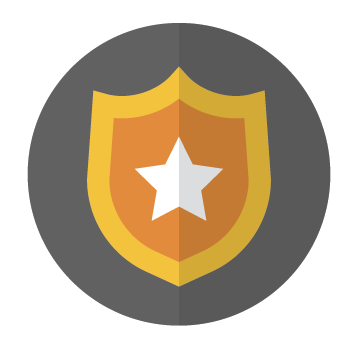 SECURITY HELP  NEEDED?
Campus Security (916) 660-7120  For immediate emergency, call 911
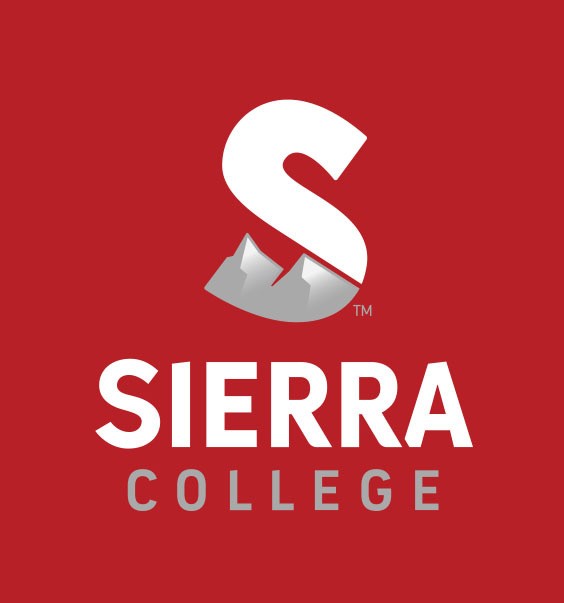 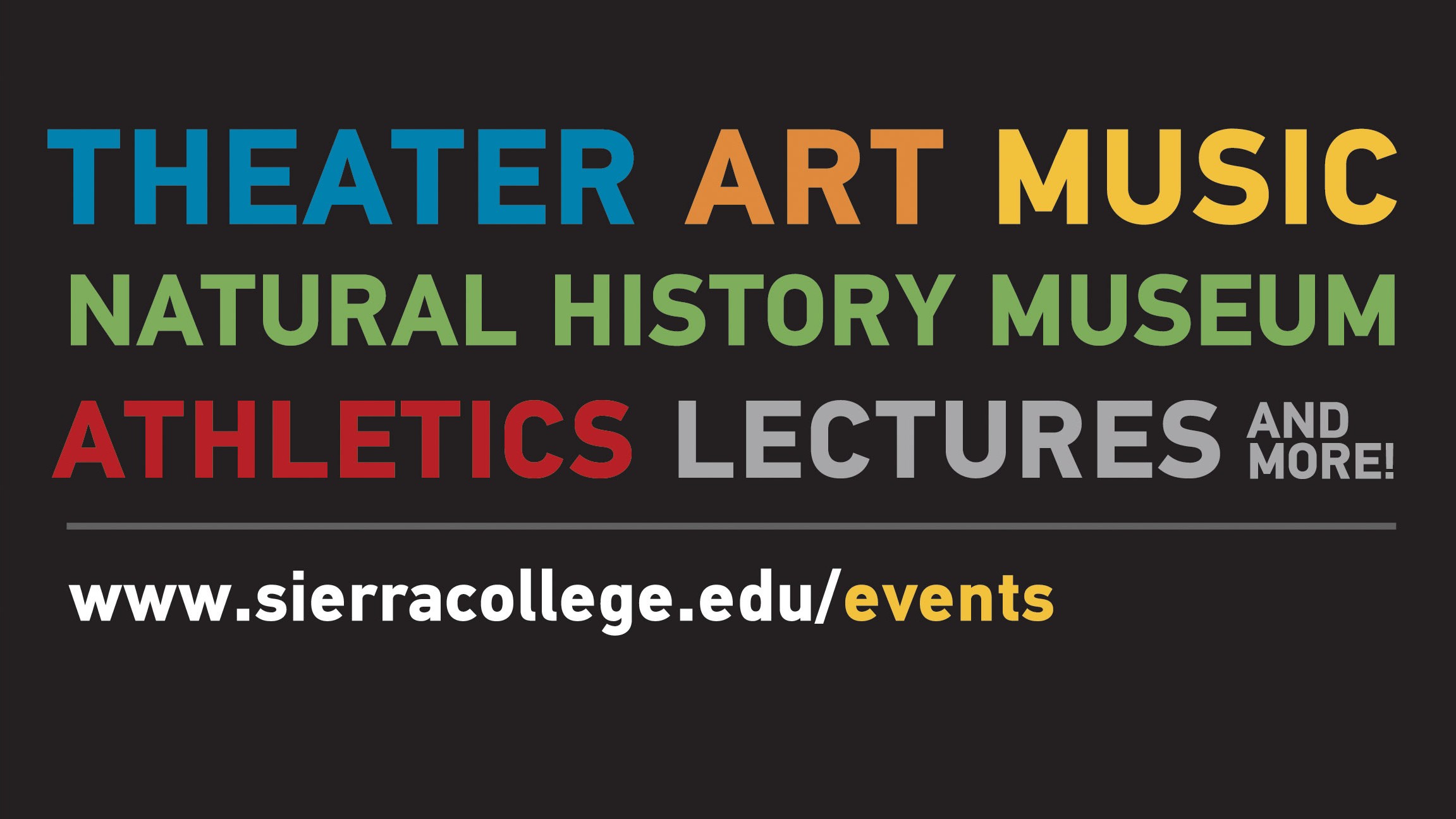 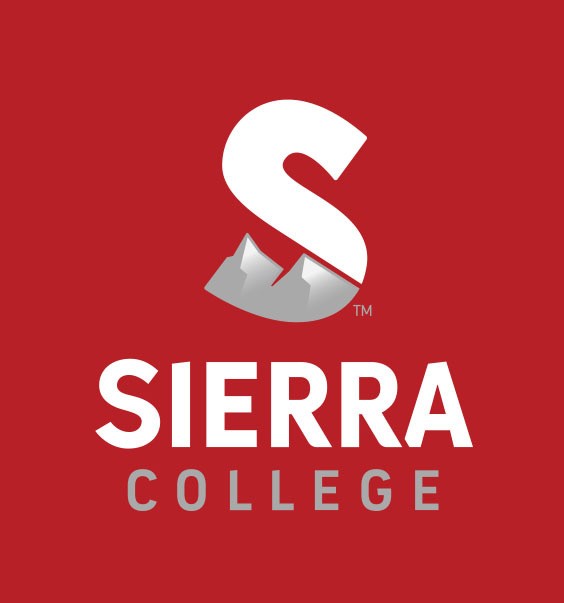 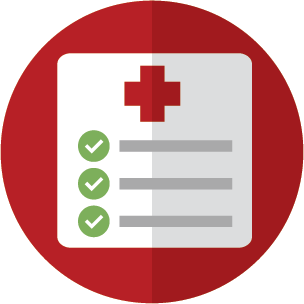 SYMPTOM CHECK
Ask yourself  three questions:
Am I experiencing COVID related  symptoms? If yes, please get a COVID test.
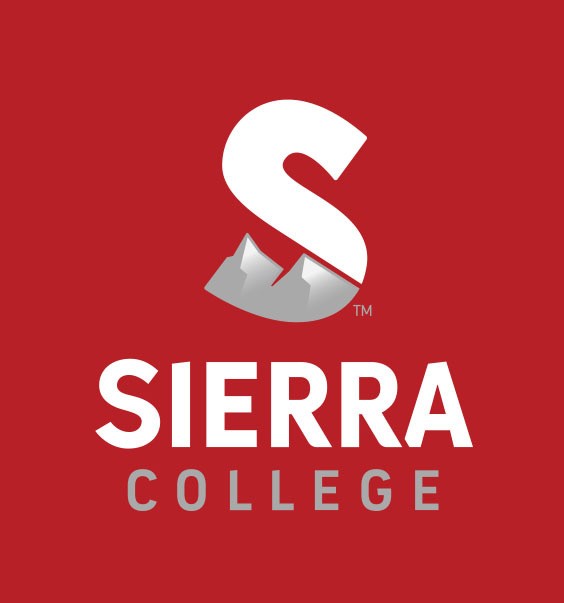 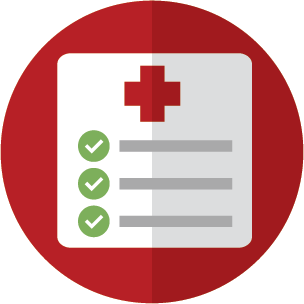 SYMPTOM CHECK
Ask yourself  three questions:
Have I been exposed (close contact) to  a COVID positive case in the last 10 days?  If yes, please call our Nurse Triage Team (if a  member of our Contact Tracing Team has not  already reached out to you) at (916) 655-9340.
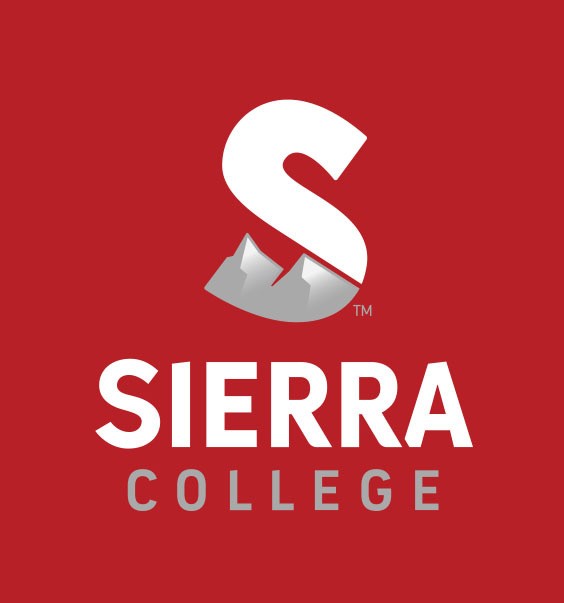 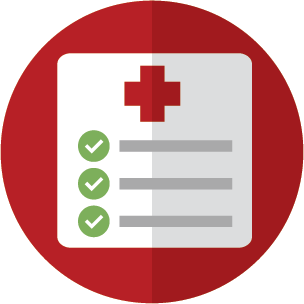 SYMPTOM CHECK
Ask yourself  three questions:
Have I tested positive for COVID-19 in  the last 10 days? If yes, please stay home  and provide a copy of your positive test to  reportcovid@sierracollege.edu as soon as  possible.
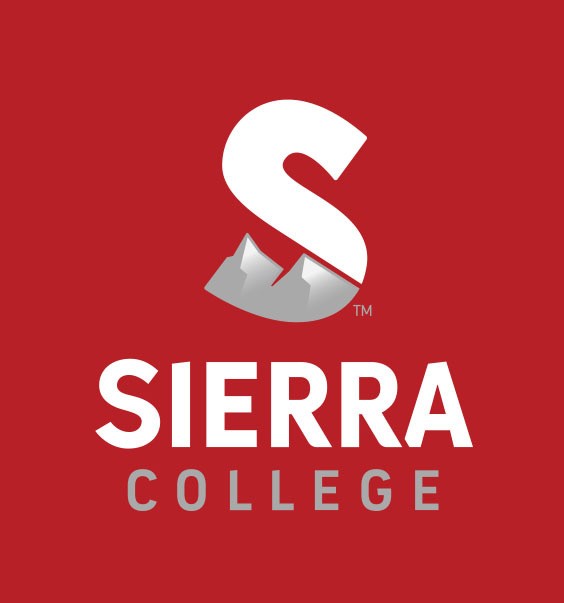